宣教关怀
全能的天父，祢爱日本超过一亿的灵魂。今年日本全国陷入严重米荒，求上帝怜悯，眷顾大米的种植及产量，更帮助日本人找到生命的粮耶稣基督。杜阜运牧师和陈思伶宣教士夫妇所经营的教育平台，TOMO事工，自去年底开始在一些公园
1/2
宣教关怀
摆设书摊，推广阅读英文书籍的风气，同时宣传TOMO的英文图书馆。求上帝帮助宣教士，有智慧将TOMO英文书摊做得更好，借此与日本人建立福音的桥梁。奉主耶稣基督的名，阿们。
2/2
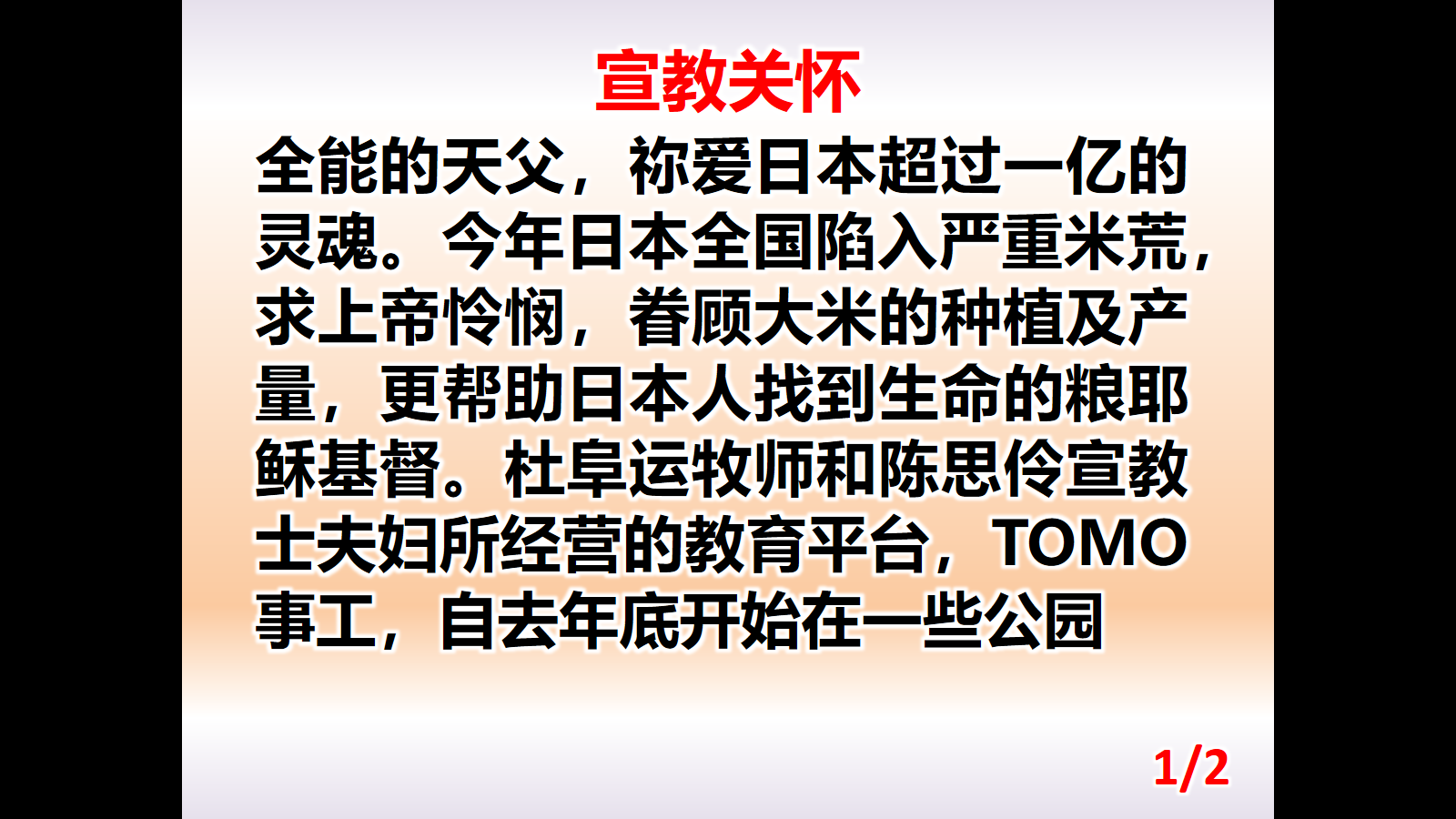 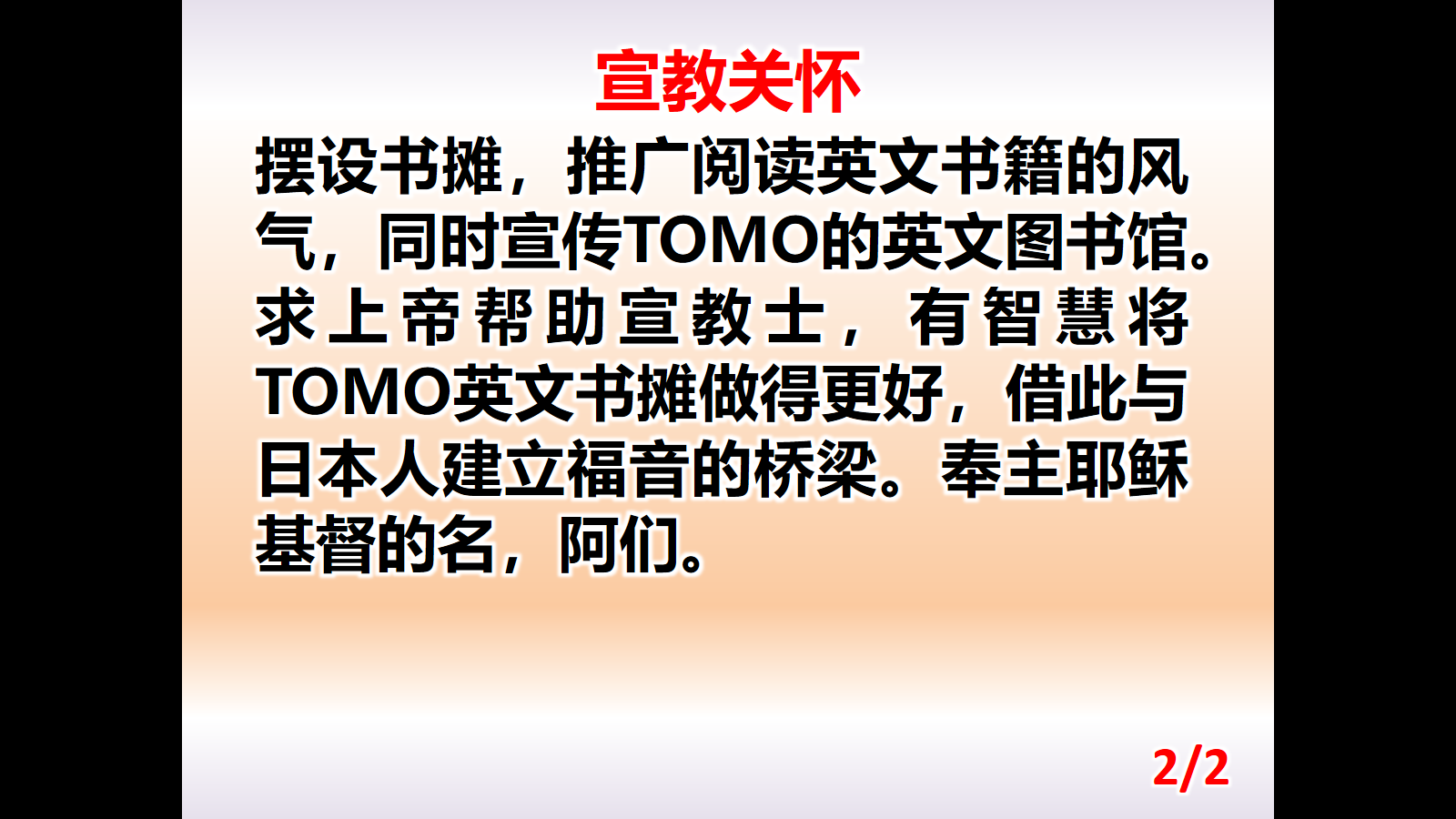